Сабақтың тақырыбын анықта
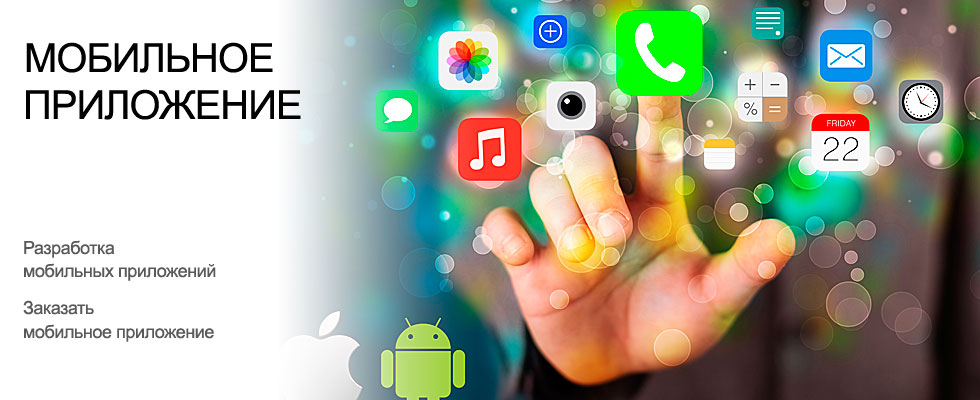 Мобильді қосымшаны әзірлеу
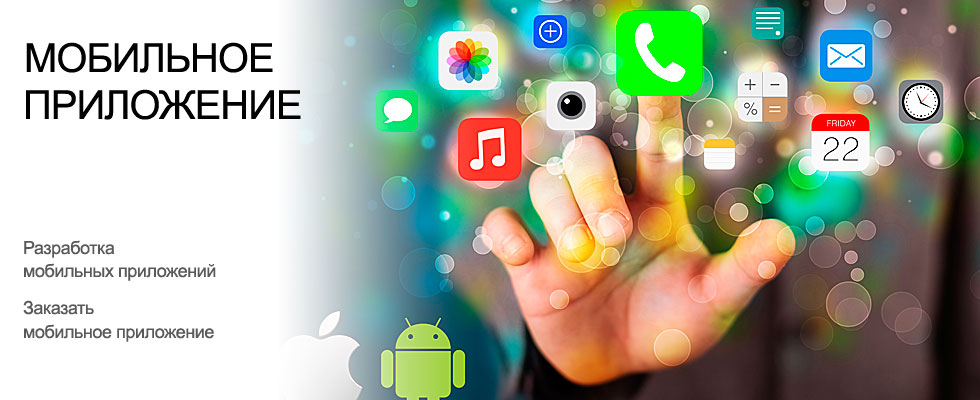 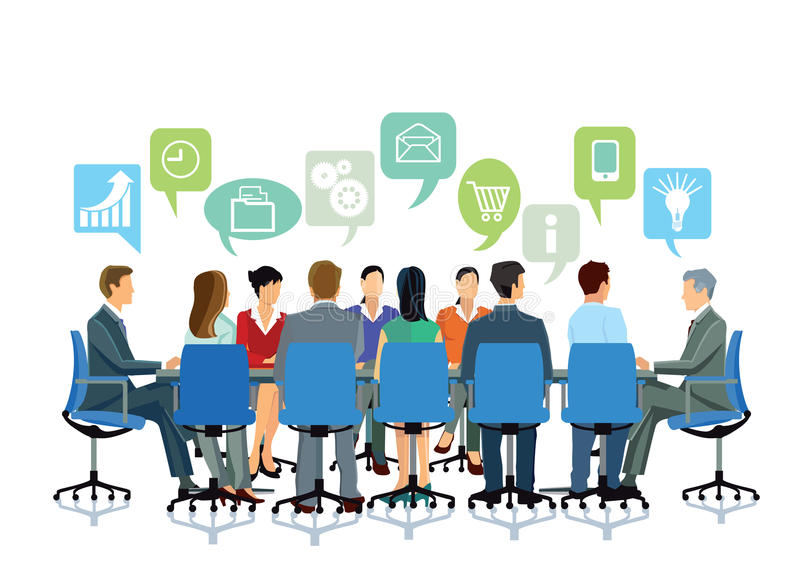 Күнделікті өмірде қалай жиі және қандай Мобильді қосымшаларды қолданамыз?
Түрлі смартфондарда қандай операциялық жүйелер қолданылады?
Ең көп таралған операциялық жүйелер смартфонындағы
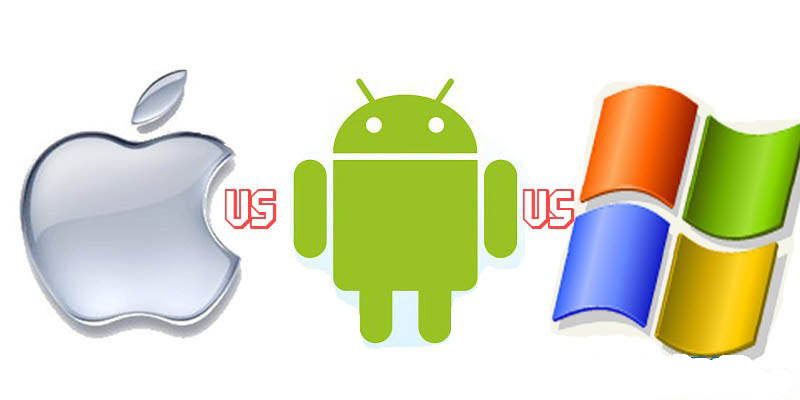 Оқыту мақсаты:
негізгі компоненттерді пайдалана отырып, мобильді қосымшаның интерфейсін жасау
ӘЗІРЛЕУ ҮШІН НЕГІЗГІ ҚҰРАЛДАР ТОПТАРЫ
Қосымшалар жасалатын құралдарды шартты түрде екі үлкен топқа бөлуге болады:
ДК орнатылған бағдарламалар
Жабық қолжетімдігі бар" бұлтты " сервистер
Thunkable X – iOS және Android астында Мобильді қосымшаларды әзірлеудің тегін браузерлік ортасы
MIT App Inventor - OS Android платформасына арналған бағдарламаларды визуалды әзірлеудің бұлтты ортасы.
MIT App Inventor http://ai2.appinventor.mit.edu/
- Java және Android SDK бағдарламалау тілін білуді талап етпейтін OS Android платформасына арналған қосымшаларды визуалды әзірлеудің бұлтты ортасы алгоритмдеудің қарапайым негіздерін білу жеткілікті.
MIT App Inventor-де жұмыс істеу үшін Google немесе Google Apps аккаунт болуы қажет, ал бағдарламаларды құру бағдарламалық код блоктарын пайдалану арқылы визуалды режимде жүзеге асырылады.
Құрылғыларды пайдалану
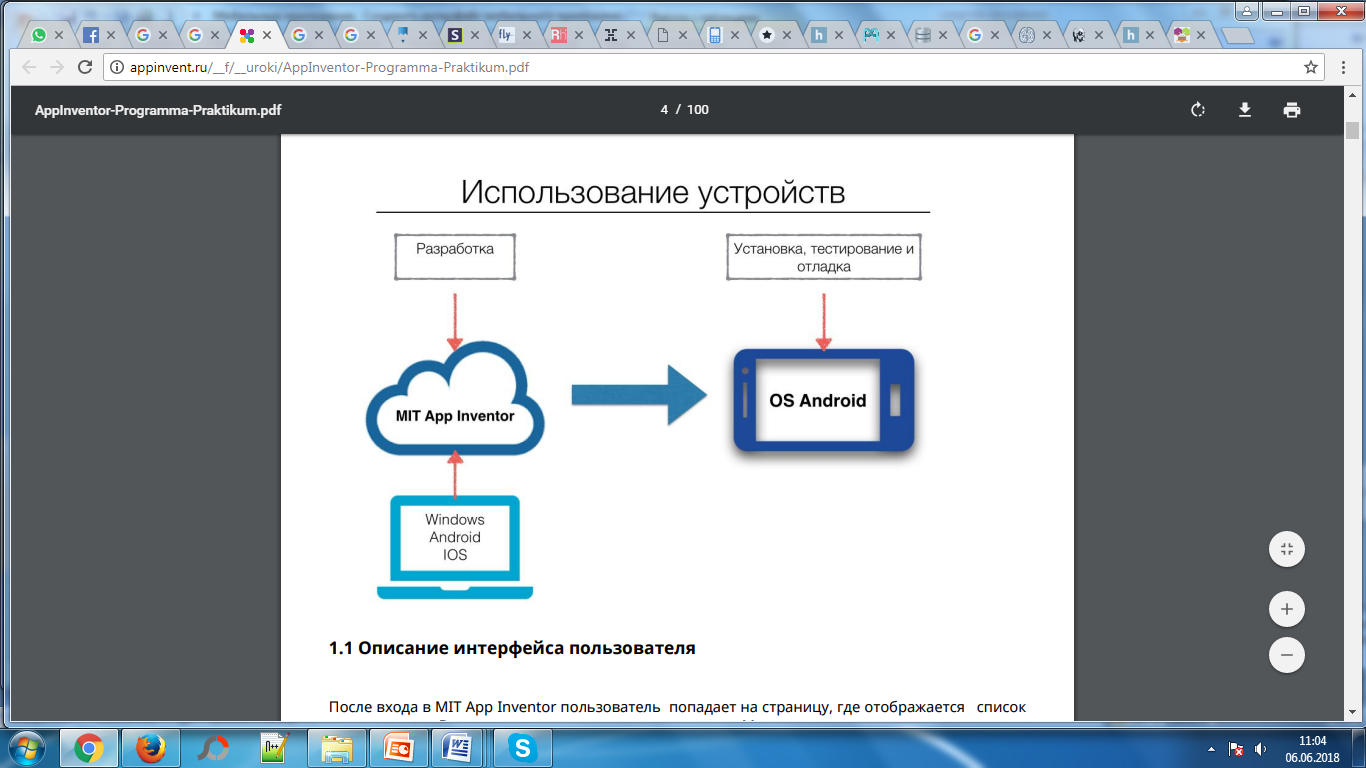 Әзірлеу
Орнату, тестілеу және жөндеу
Қосымша " ертегілік түрленулер”
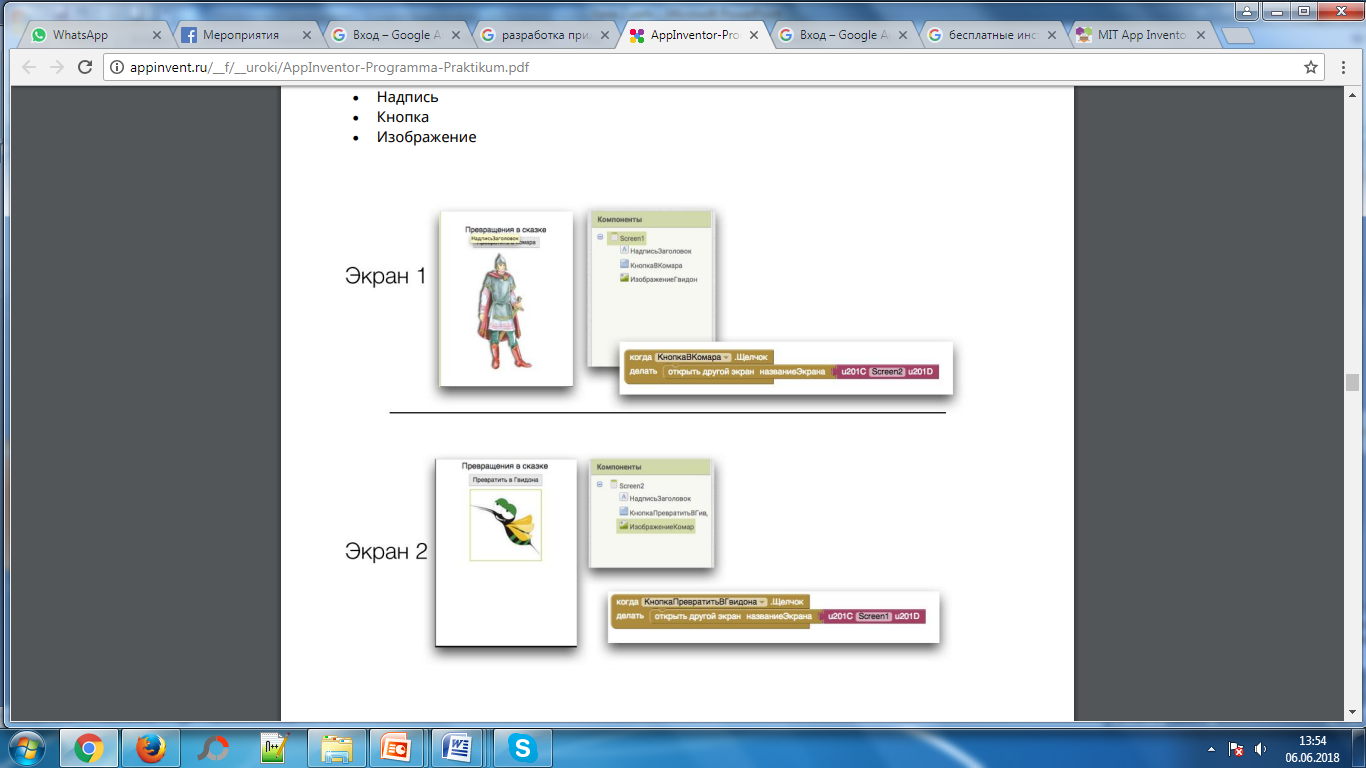 Сипаттамасы:
Бір бейнені басқа бейнег айналдыру "шыбынды" "пілге", "Гвидонды" «масаға”
Қолданба компоненттері: Screen1 және 
  Screen 2 экрандары
 Надпись
 Кнопка
 Изображение
“Слайд-шоу” қосымшасы
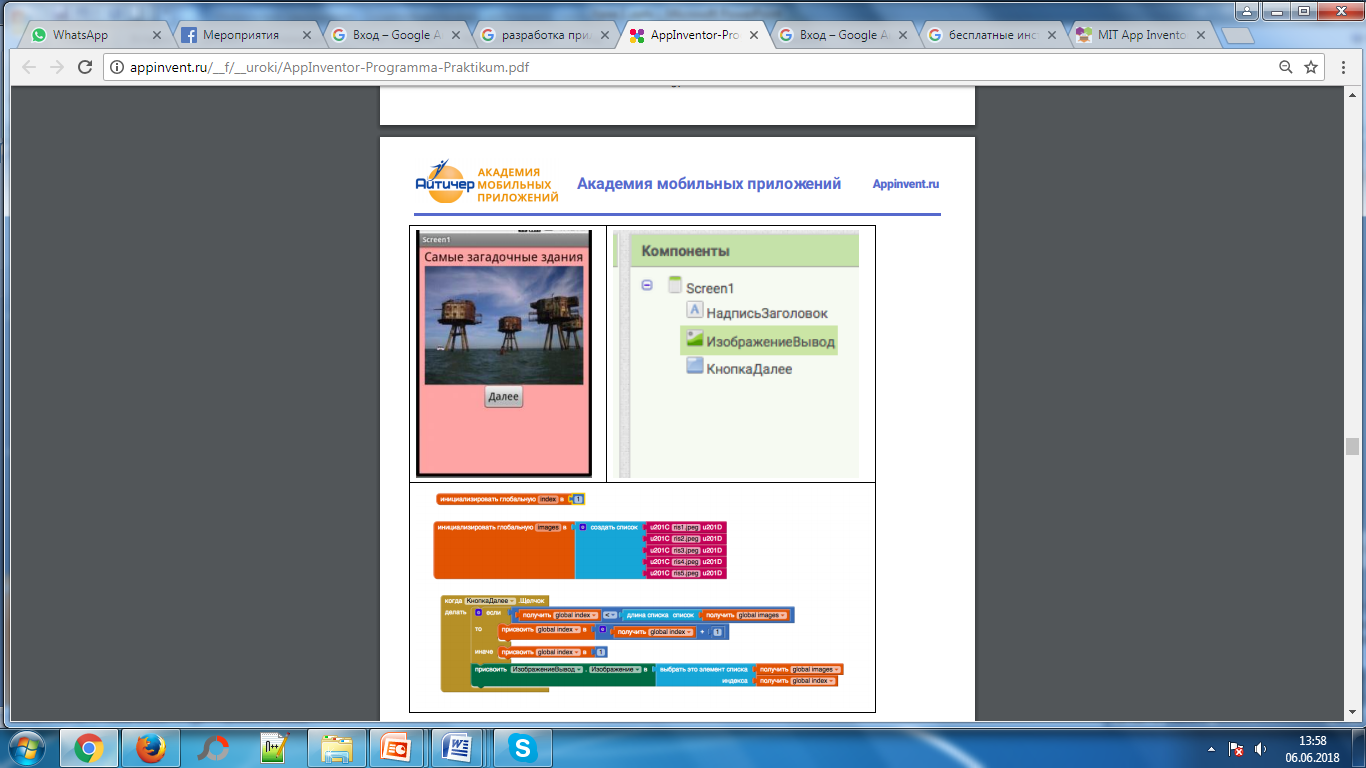 Сипаттамасы:
суретті слайд шоу көрсететін бағдарлама.
Қолданба компоненттері:Надпись 
Изображение 
Кнопка
Мобильді қосымшаны әзірлеу кезеңдері
Тапсырманы әзірлеу
Қолданба интерфейсін жобалау
Бағдарламаларды бағдарламалау
Тестілеу
Қолданба белгішесін жасау
Қосымшаны жариялау
Қарапайым мобильді қосымшаны әзірлеу критерийлерін бірлесіп әзірлеу
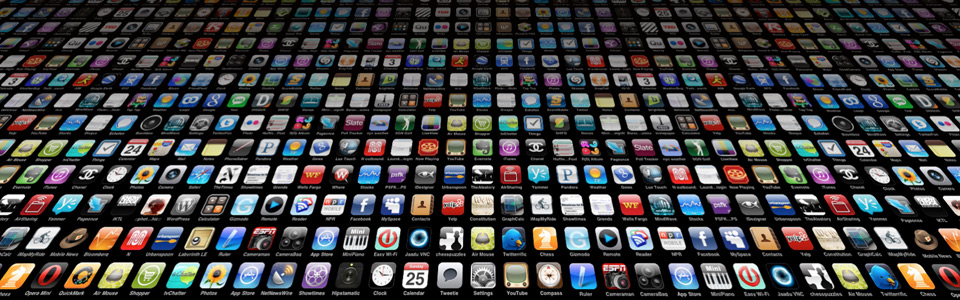 Мобильді қосымшаның тақырыбы мен функциясын таңдау
Қағаздағы прототип әзірлеу
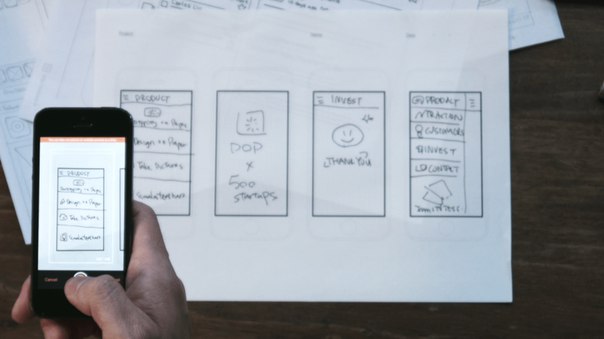